Sigurnost na društvenim mrežama
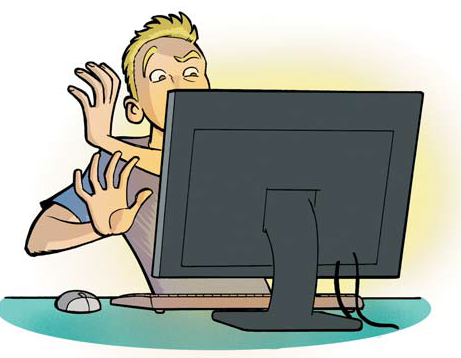 Nekad se nije lako snalaziti u postavkama  privatnosti na Facebooku, Twitter i sličnim društvenim mrežama …
Nekad se nije lako snalaziti u postavkama  privatnosti na Facebooku, Twitter i sličnim društvenim mrežama …
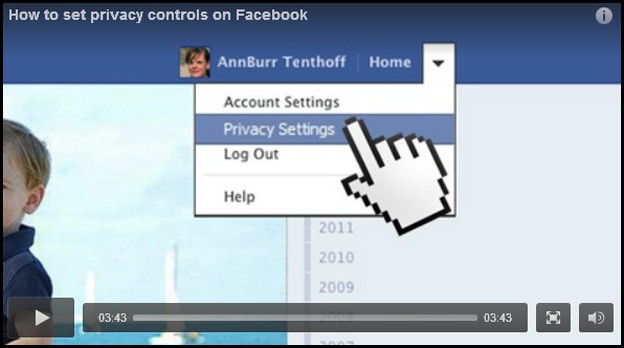 Drugi korisnici društvenih mreža nisu obvezni poštovati vaše podatke, slike, objave itd. te ih mogu javno objavljivati,prosljeđivati zlouporabljavati !
Drugi korisnici društvenih mreža nisu obvezni poštovati vaše podatke, slike, objave itd. te ih mogu javno objavljivati,prosljeđivati zlouporabljavati !
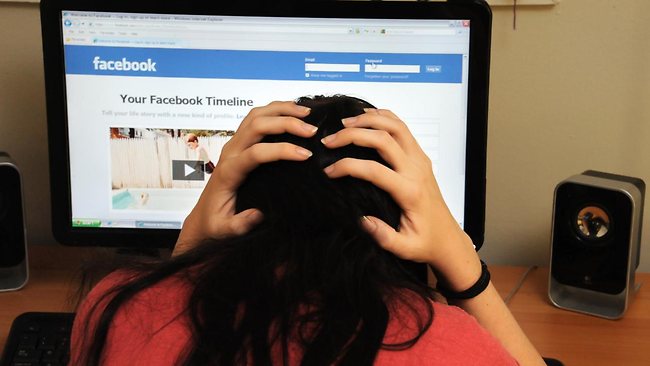 Važno je:
Imati sigurnu zaporku
Oprezno komentirati
Oprezno postavljati fotografije
Ne otkrivati previše osobnih podataka
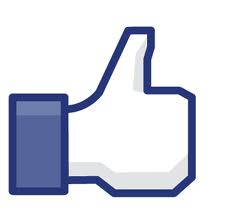 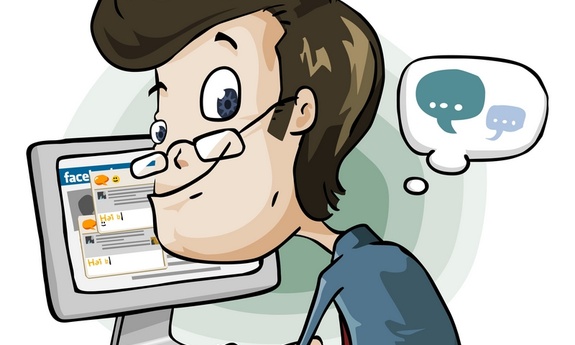 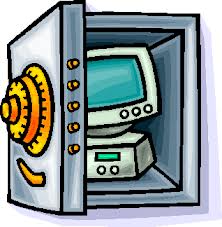 1. Dobra zaporka
Probijanje zaporki i hakiranje profila je sve češća i češća pojava na društvenim mrežama. Još od kad smo najniži razredi uče nas da zaporka mora biti složena i teška za pogoditi.

 Često ljudi na profil stavljaju svoje podatke koji su vezani uz zaporku. Npr. hobiji, imena članova obitelji, datumi rođenja itd.
2. Oprezno komentirati
Komentiranjem i iznošenjem svojeg mišljenja dovodimo se u neugodne situacije jer drugi korisnici to mogu pogrešno shvatiti i protumačiti kao uvredu ili prijetnju, makar nije tako zamišljena.
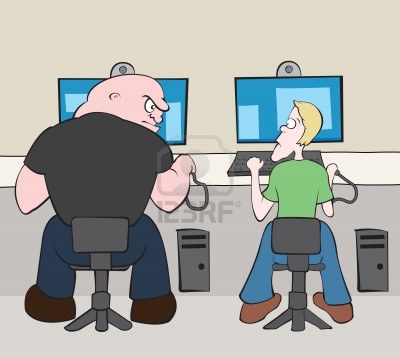 Kada je komentar objavljen, bit će izvan vaše kontrole, zato pazite kako se izražavate!
2. Oprezno komentirati
Primjeri loših komentara:
Ovo je najgluplja fotografija koju sam ikada vidio!
Potpuno si u krivu! Nemaš pojma!
Kako možeš slušati takvu glazbu!? To nema smisla!
Makni tu sliku, odvratan/na si!
2. Oprezno komentirati
Primjeri loših komentara:
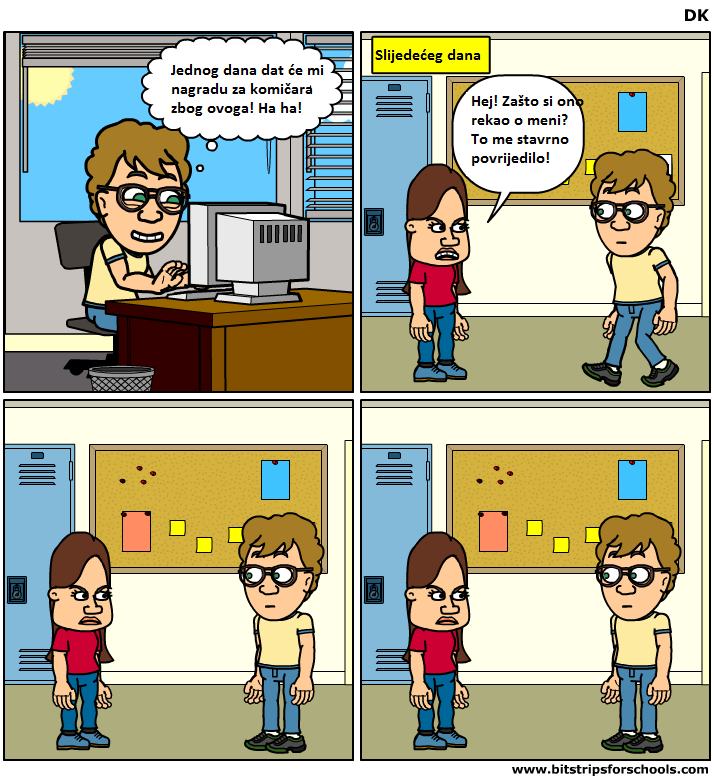 3. Oprezno postavljati fotografije
Sa objavljivanjem fotografija se mora biti vrlo oprezan. Fotografije moraju biti primjerene i ne smiju biti podrugljive i uvredljive.
3. Oprezno postavljati fotografije
Sa objavljivanjem fotografija se mora biti vrlo oprezan. Fotografije moraju biti primjerene i ne smiju biti podrugljive i uvredljive.
Neke fotografije mogu automatski sadržavati mjesto fotografiranja uz pomoć GPS-a, po čemu se može saznati točna lokacija stanovanja, vikendice, ljetovališta, škole, itd.
3. Oprezno postavljati fotografije
Sa objavljivanjem fotografija se mora biti vrlo oprezan. Fotografije moraju biti primjerene i ne smiju biti podrugljive i uvredljive.
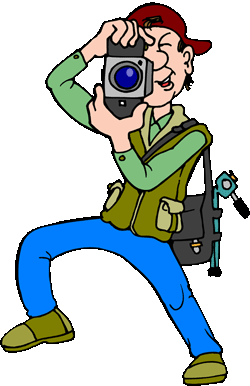 Neke fotografije mogu automatski sadržavati mjesto fotografiranja uz pomoć GPS-a, po čemu se može saznati točna lokacija stanovanja, vikendice, ljetovališta, škole, itd.
4. Ne otkrivati previše osobnih podataka
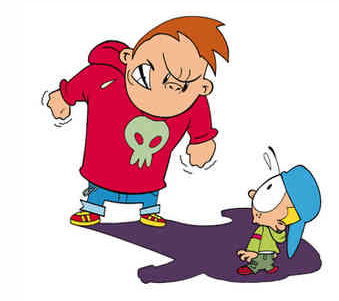 Neki od načina zlouporabe su:
uništen ugled osobe
Cyberbullying (zastrašivanje)
Uhođenje
Krađa identiteta (lažno predstavljanje)
Krađa uz pomoć informacija sa društvenih mreža 
Ucjenjivanje
Prepoznavanje osoba sa fotografija zbog fizičkog nasilja
Hvala na pažnji!
Izvori
http://www.bitstripsforschools.com/activities/2LR/